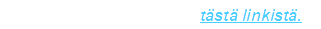 Lounais-Suomen kirjastojen kestävän kehityksen tiekartta
Eurajoen kirjaston toimenpidesuunnitelma
Kestävyystyömme pohjautuu Lounais-Suomen kirjastojen kestävän kehityksen tiekartan painopisteisiin
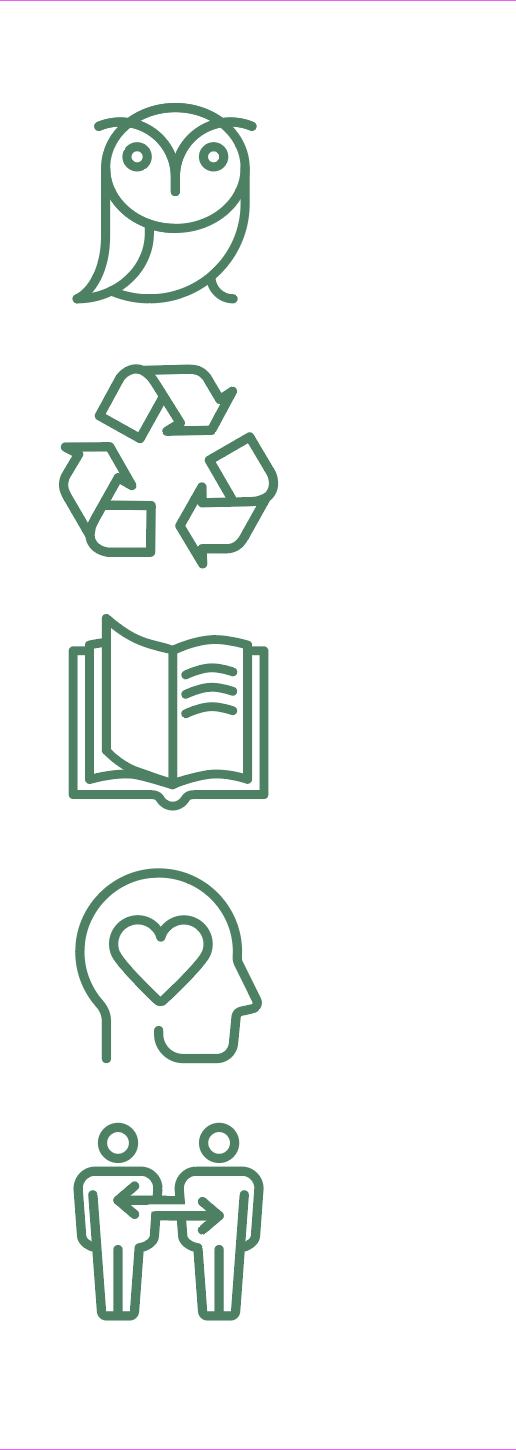 Kirjasto tukee monilukutaitoa ja ohjaa oikean tiedon äärelle. Kirjastot tunnistetaan helposti lähestyttävänä tahona, joka opastaa oikean tiedon äärelle sekä neuvoo ja tukee lähdekriittisyydessä ja media- ja monilukutaidossa.
Kirjasto toimii kestävyyden ja kiertotalouden esimerkkinä.Kirjastotoiminta tuottaa monenlaista positiivista kädenjälkeä ja toimii kiertotalouden esimerkkinä. Kiertotalouden merkitys tulee tulevaisuudessa vahvistumaan.
Kirjasto on merkittävä kulttuurisen kestävyyden tekijä.Kirjaston keskeinen tehtävä on kulttuurin, sivistyksen, kirjallisuuden ja lukutaidon vaaliminen.
Kirjastossa on tilaa rauhoittua. Kirjasto toimii rauhoittumisen ja keskittymisen paikkana. Kirjastosta saa tukea näiden taitojen opetteluun ja aivohyvinvoinnin edistämiseen.
Kirjasto on yhdenvertaisuuden turvasatama - nyt ja tulevaisuudessa. Kuka vain voi tulla kirjastoon milloin vain ja löytää kirjastosta itselleen sopivaa sisältöä.
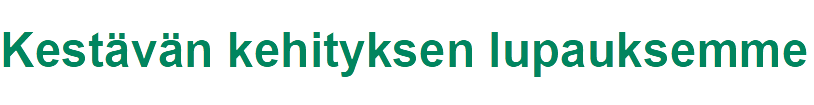 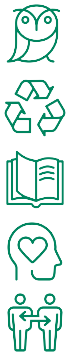 Kirjastossa on tilaa rauhoittua.
Kirjasto toimii kestävyyden ja kiertotalouden esimerkkinä
Kirjasto tukee monilukutaitoa ja ohjaa oikean tiedon äärelle.
KESTÄVYYSLUPAUS
HUOMIOITA
KIRJASTO JA VASTUUHENKILÖT
…
Kirjastossa on tilaa rauhoittua
Eurajoen kirjastot
Heidi Helkiö-Mäkelä
MITTARI
AJOITUS
TOIMENPIDE
VAIKUTUS
JATKUVA
Asiakaskysely/asiakaspalaute
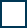 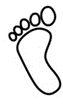 Nepsy-nurkan suunnittelu ja toteutus
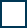 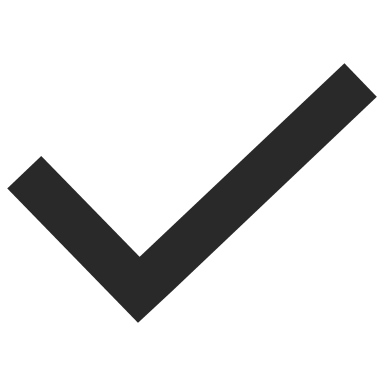 LYHYT HETI, VUODEN SISÄLLÄ
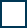 KESKIPITKÄ 1-3 VUOTTA
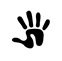 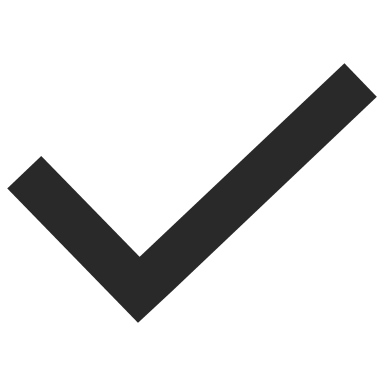 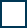 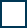 PITKÄ 4-10 VUOTTA
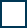 JATKUVA
Lainatilastot
Nepsy-nurkan lainattavan aineiston (kirjallisuus ja esineet) valinta ja lainauskuntoon saattaminen
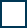 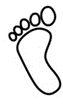 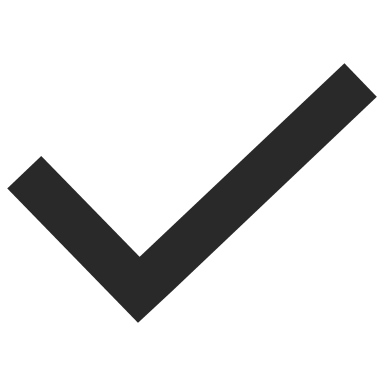 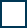 LYHYT HETI, VUODEN SISÄLLÄ
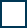 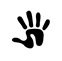 KESKIPITKÄ 1-3 VUOTTA
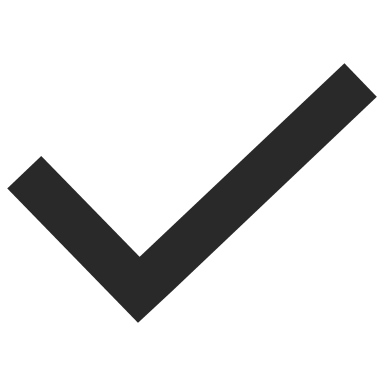 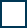 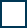 PITKÄ 4-10 VUOTTA
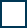 JATKUVA
Palaute sidosryhmiltä
Tiedottaminen nepsy-nurkan käyttömahdollisuudesta sidosryhmille (koulut, päiväkodit)
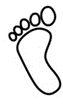 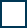 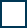 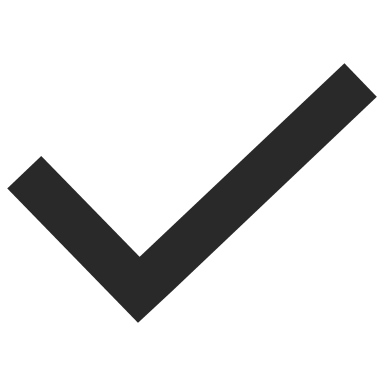 LYHYT HETI, VUODEN SISÄLLÄ
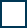 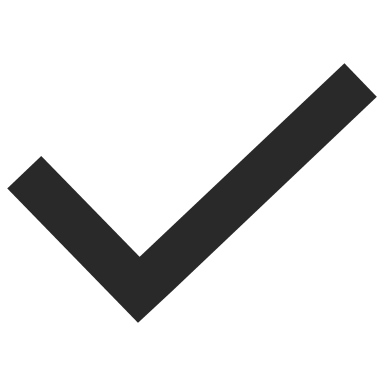 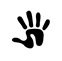 KESKIPITKÄ 1-3 VUOTTA
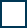 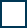 PITKÄ 4-10 VUOTTA
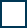 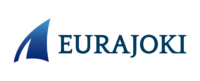 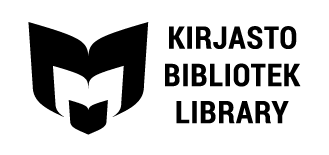 Kirjaston kestävyyslupaus ja toimenpiteet
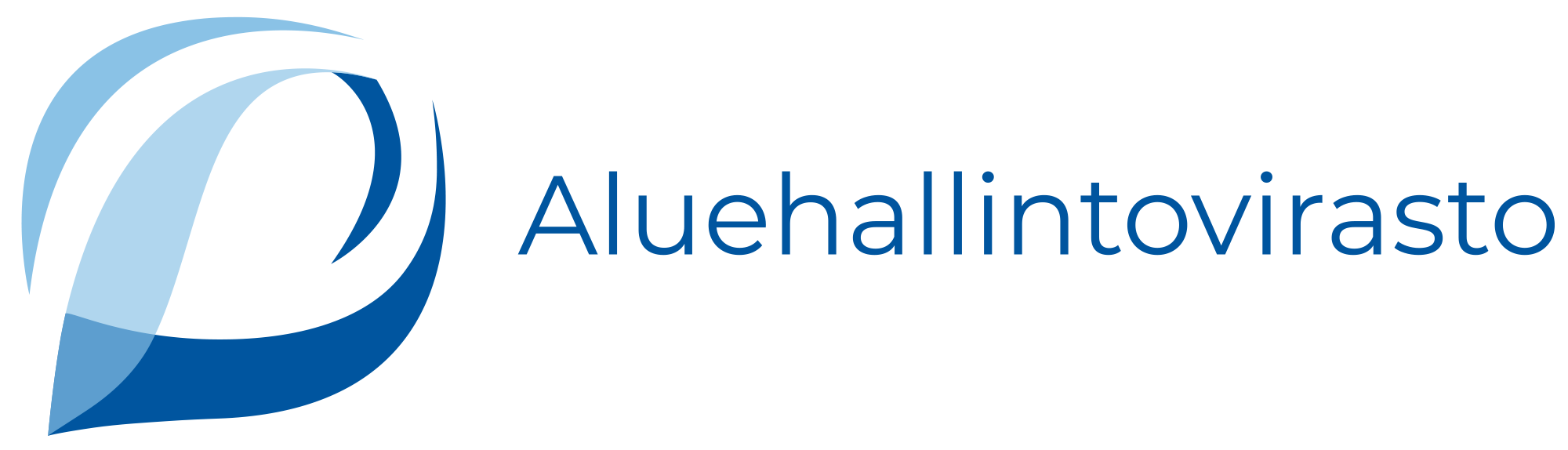 KESTÄVYYSLUPAUS
HUOMIOITA
KIRJASTO JA VASTUUHENKILÖT
…
Kirjasto toimii kestävyyden ja kiertotalouden esimerkkinä
Eurajoen kirjastot
Heidi Helkiö-Mäkelä
MITTARI
AJOITUS
TOIMENPIDE
VAIKUTUS
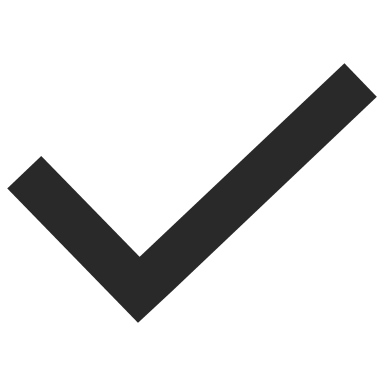 JATKUVA
Julkaisujen lkm
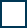 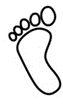 Kiertotaloudesta tiedottaminen (hyödynnetään valmista somemateriaalia) Mietitään julkaisujen ajankohtaa (esim. kuukausittain)
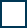 LYHYT HETI, VUODEN SISÄLLÄ
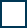 KESKIPITKÄ 1-3 VUOTTA
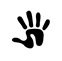 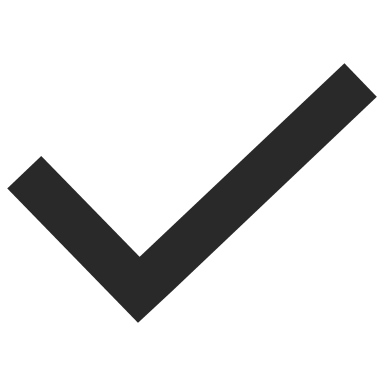 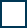 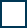 PITKÄ 4-10 VUOTTA
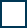 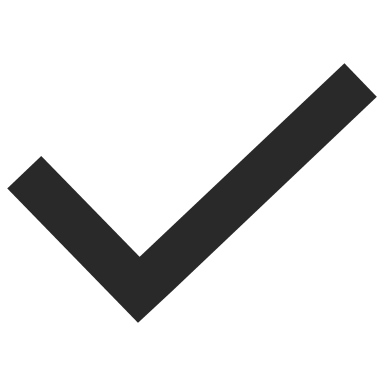 JATKUVA
Näyttelyiden tilastointi
Kiertotalouteen liittyvät aineistonäyttelyt
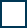 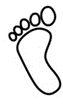 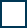 LYHYT HETI, VUODEN SISÄLLÄ
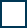 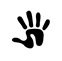 KESKIPITKÄ 1-3 VUOTTA
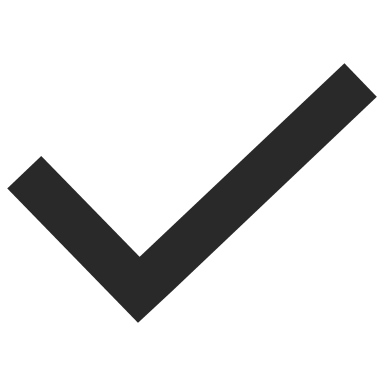 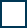 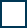 PITKÄ 4-10 VUOTTA
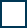 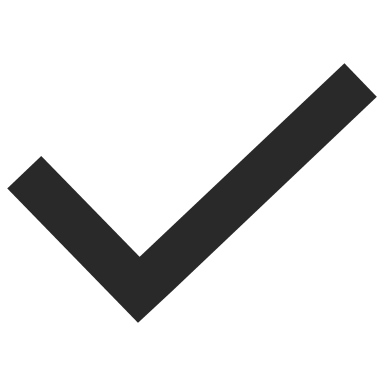 JATKUVA
Lainatilastot
Lainattavat liikuntavälineet, lainattavat sähkönkulutusmittarit, jätehuoltolaitoksen tiedotuskansio. Mahdollinen yhteistyö jätehuoltolaitoksen kanssa.
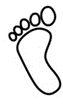 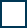 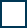 LYHYT HETI, VUODEN SISÄLLÄ
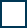 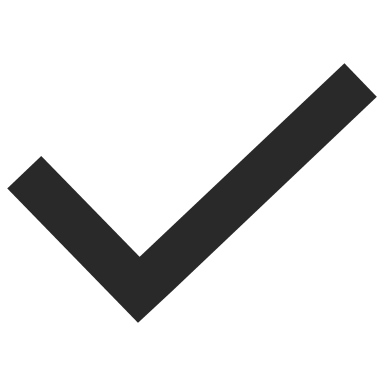 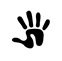 KESKIPITKÄ 1-3 VUOTTA
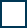 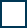 PITKÄ 4-10 VUOTTA
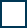 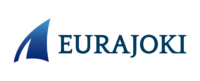 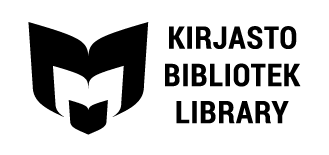 Kirjaston kestävyyslupaus ja toimenpiteet
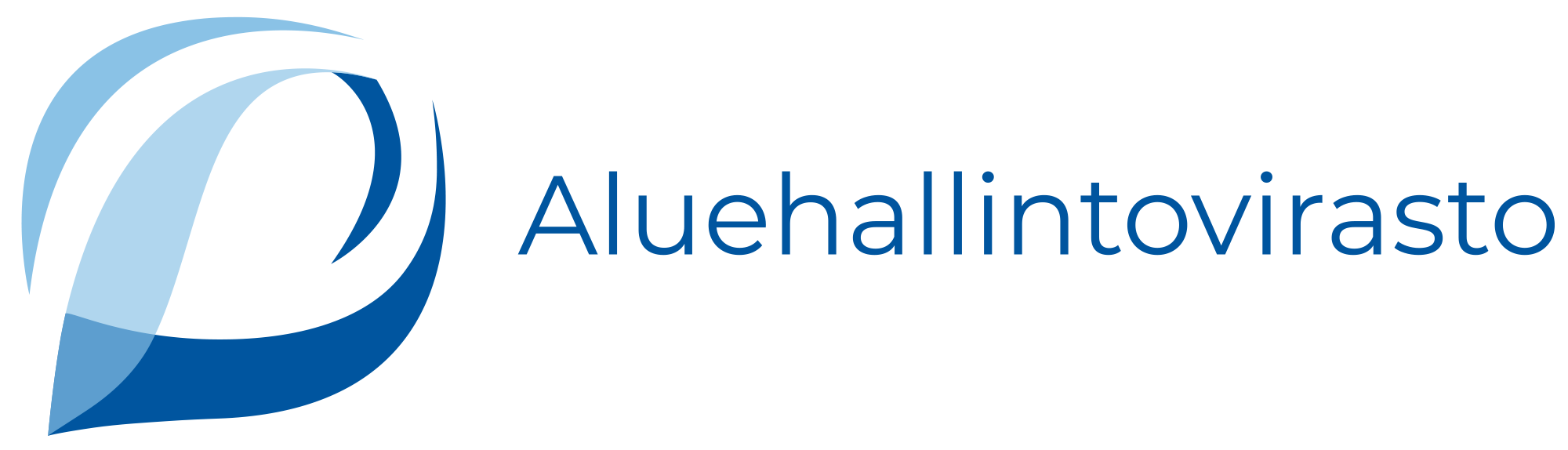 KESTÄVYYSLUPAUS
HUOMIOITA
KIRJASTO JA VASTUUHENKILÖT
…
Kirjasto tukee monilukutaitoa ja ohjaa oikean tiedon äärelle
Eurajoen kirjastot
Heidi Helkiö-Mäkelä
MITTARI
AJOITUS
TOIMENPIDE
VAIKUTUS
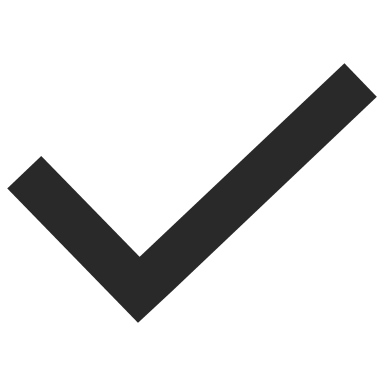 JATKUVA
Kirjavinkkausten ja osallistujien lkm
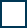 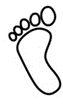 Kirjavinkkaukset koululaisille ja lukuneuvojan vierailut kohteena aikuisväestö
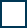 LYHYT HETI, VUODEN SISÄLLÄ
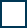 KESKIPITKÄ 1-3 VUOTTA
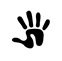 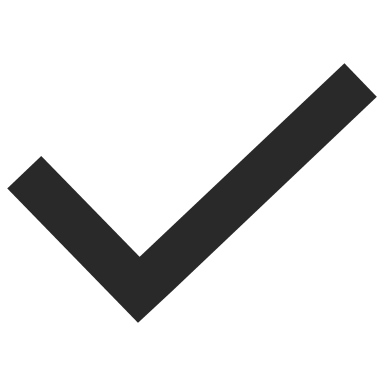 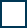 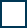 PITKÄ 4-10 VUOTTA
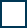 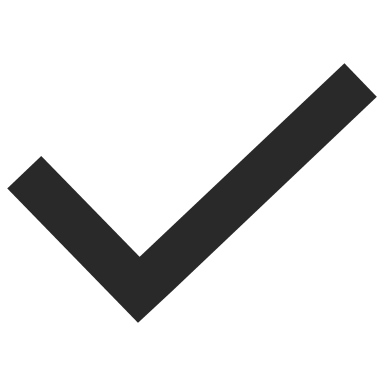 JATKUVA
Asiakaskysely
Asiakkaiden lähdekriittisyyden edistäminen. Kirjasto voi hyödyntää AKEn aikuisten mediakasvatuspakettia.
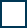 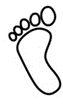 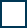 LYHYT HETI, VUODEN SISÄLLÄ
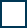 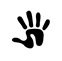 KESKIPITKÄ 1-3 VUOTTA
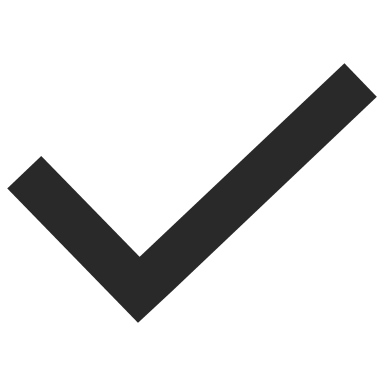 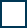 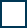 PITKÄ 4-10 VUOTTA
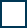 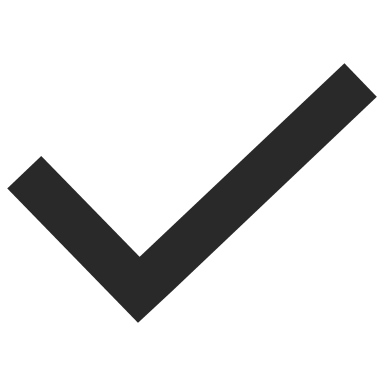 JATKUVA
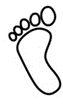 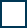 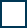 LYHYT HETI, VUODEN SISÄLLÄ
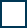 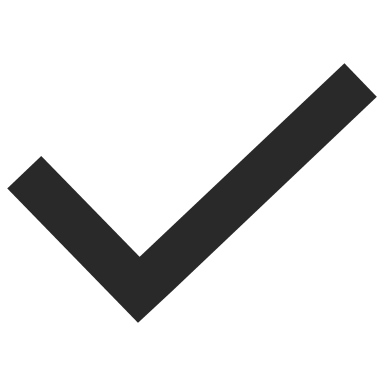 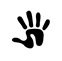 KESKIPITKÄ 1-3 VUOTTA
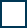 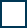 PITKÄ 4-10 VUOTTA
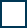 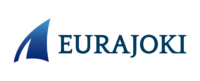 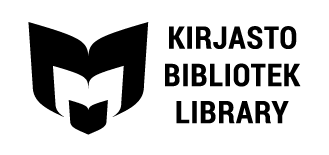 Kirjaston kestävyyslupaus ja toimenpiteet
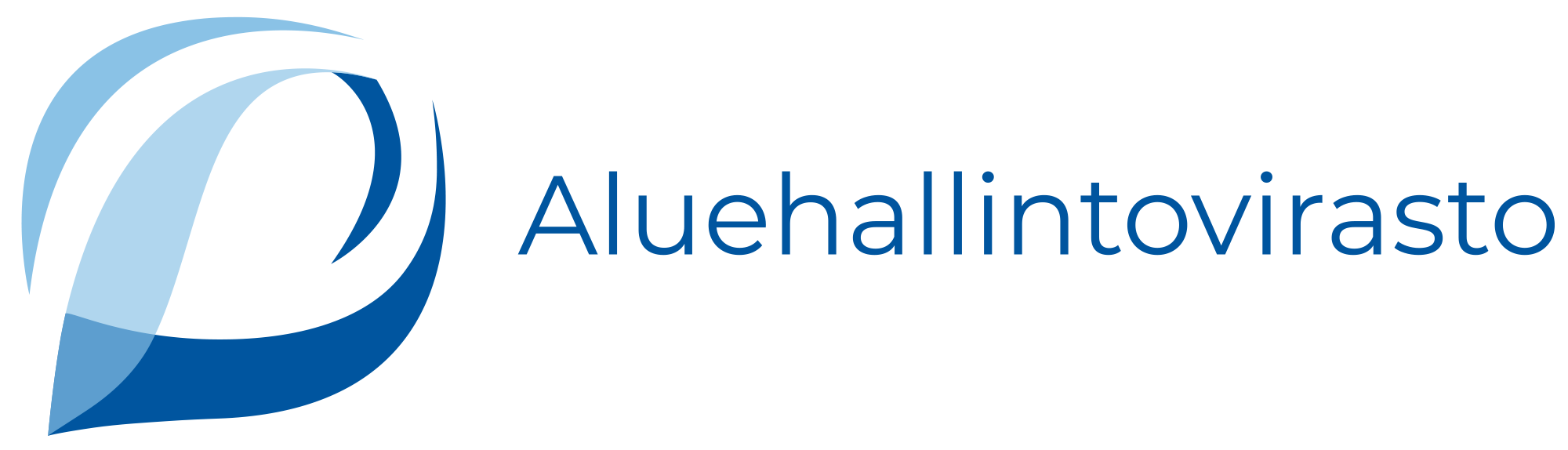